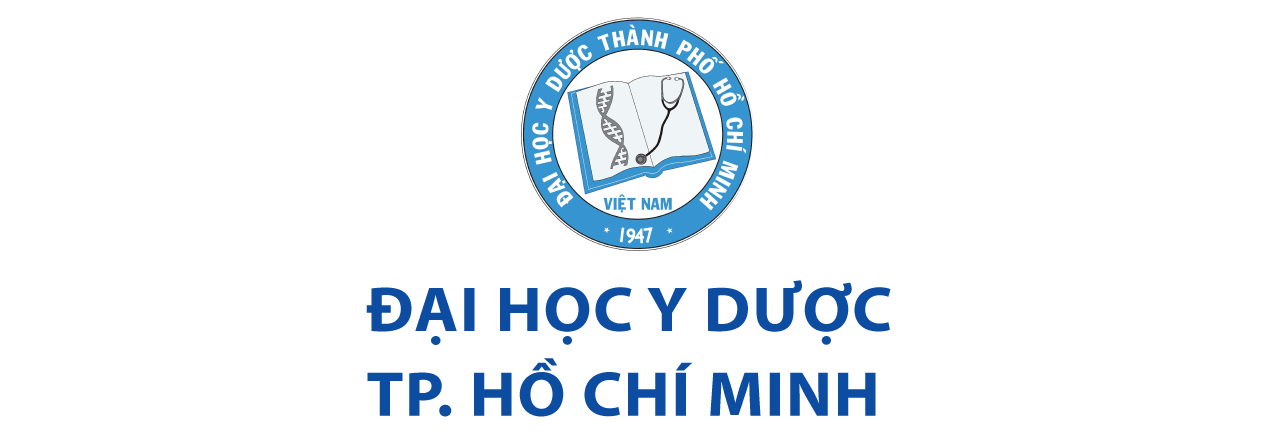 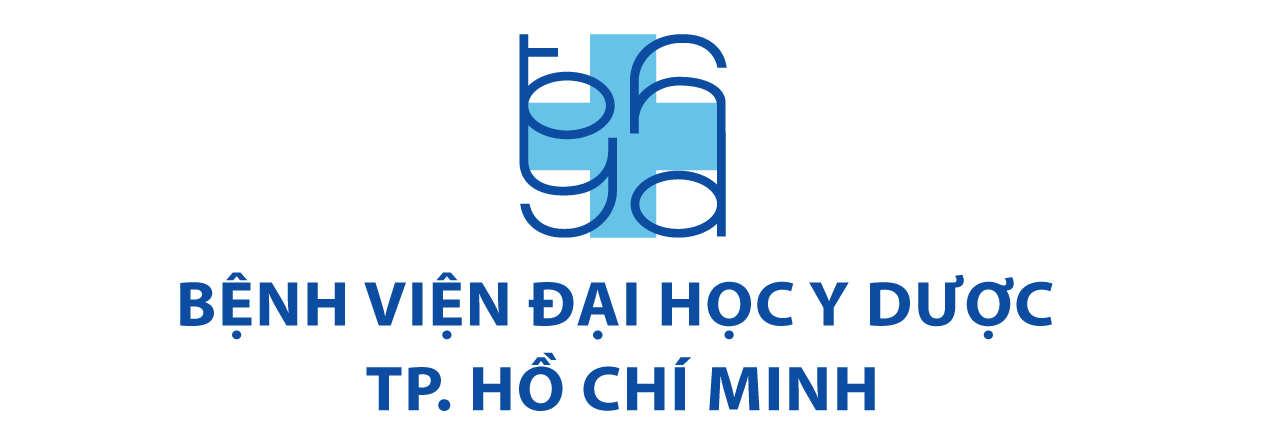 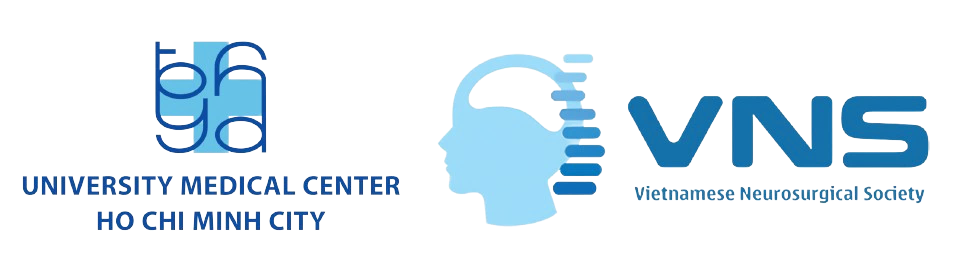 THE 23rd VIETNAM NEUROSURGERY CONFERENCE
Title
[Author 11,2,*, Author 21, Author 32, Author 41]
 1 [Affiliations], 2 [Affiliations],…
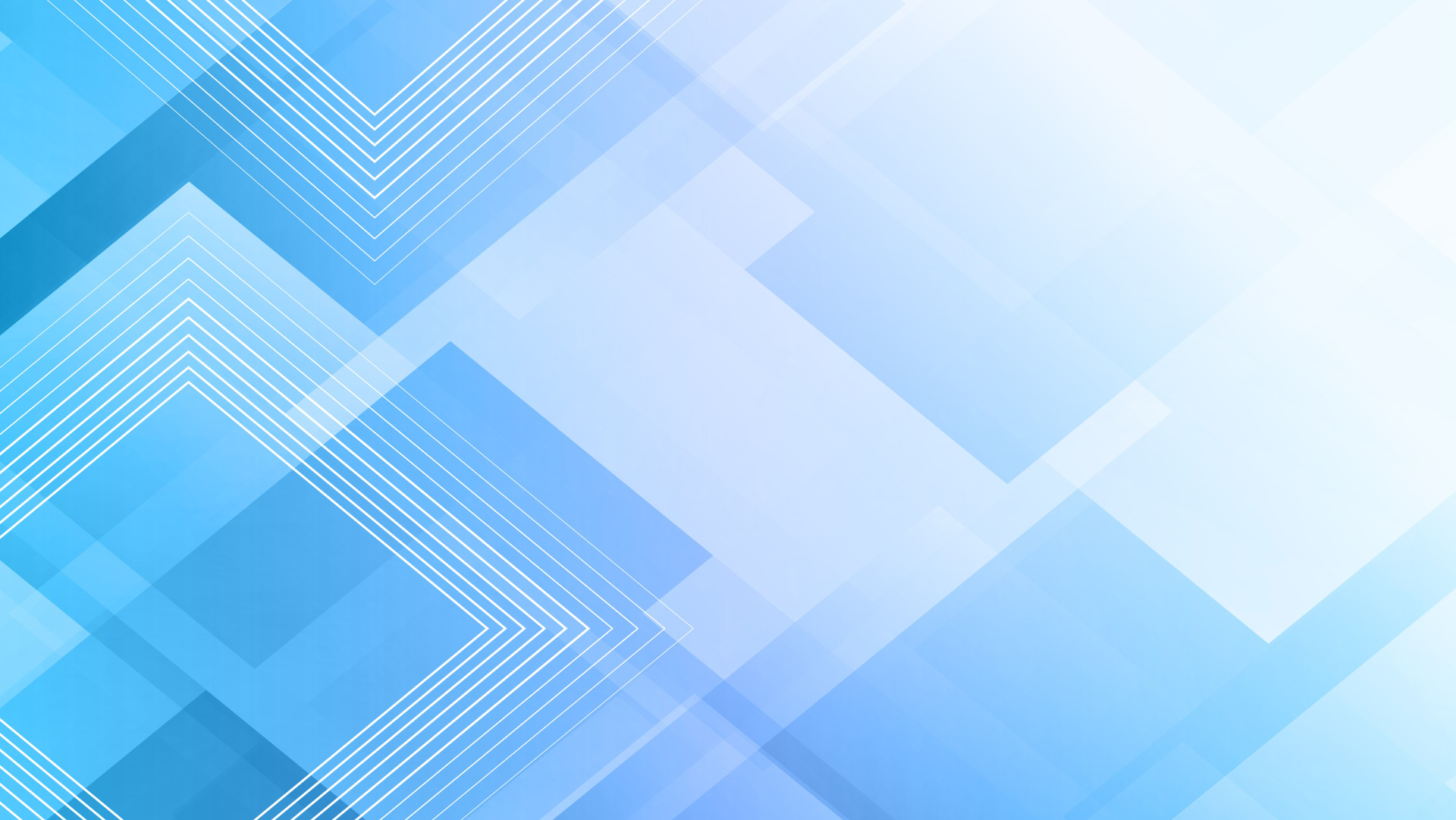 1	 INTRODUCTION AND RESEARCH OBJECTIVES
The significance of the results
Describes  how those results address the topic under investigation
Describe the topic, unresolved issues that the current research will address
Provides an overview of the research that is to be described in greater detail
2	SUBJECTS AND RESEARCH METHODS
graphic goes here
Caption for this graphic goes here.
Detail how the research was performed
CONCLUSION AND SUGGESTION       4
Implications of the results findings.  
Limitations and directions for future research
3
RESULT AND DISCUSSION
Description of the analysis procedure that was used
graphic goes here
Caption for this graphic goes here.
Describes the data that was collected and the results of any statistical tests that were performed.
REFERENCES       5
References
*[Main author contact information: Name. Office. Address. Email. Phone number.]
Poster number […]